スポーツビジネスネットワーク埼玉（スポBiz埼玉）
Meetup#03　開催結果
■日時：2022年11月6日（日）

■場所：さいたま新都心駅周辺

■内容：

　１．ツール・ド・フランスさいたまクリテリウムの視察
　　　　　◆サイクルフェスタの視察
　　　　　　　　　　　
　　　　　◆さいたまるしぇの視察

　　　　　◆大会関係者（（一社）さいたまスポーツコミッション）との意見交換

　　　　　◆ツール・ド・フランスさいたまクリテリウムのメインレースの視察
　
　３．テーマに沿ったワーキング
　　　　　◆Ｑ．国際的スポーツ大会と連携したビジネス機会を創出するには？
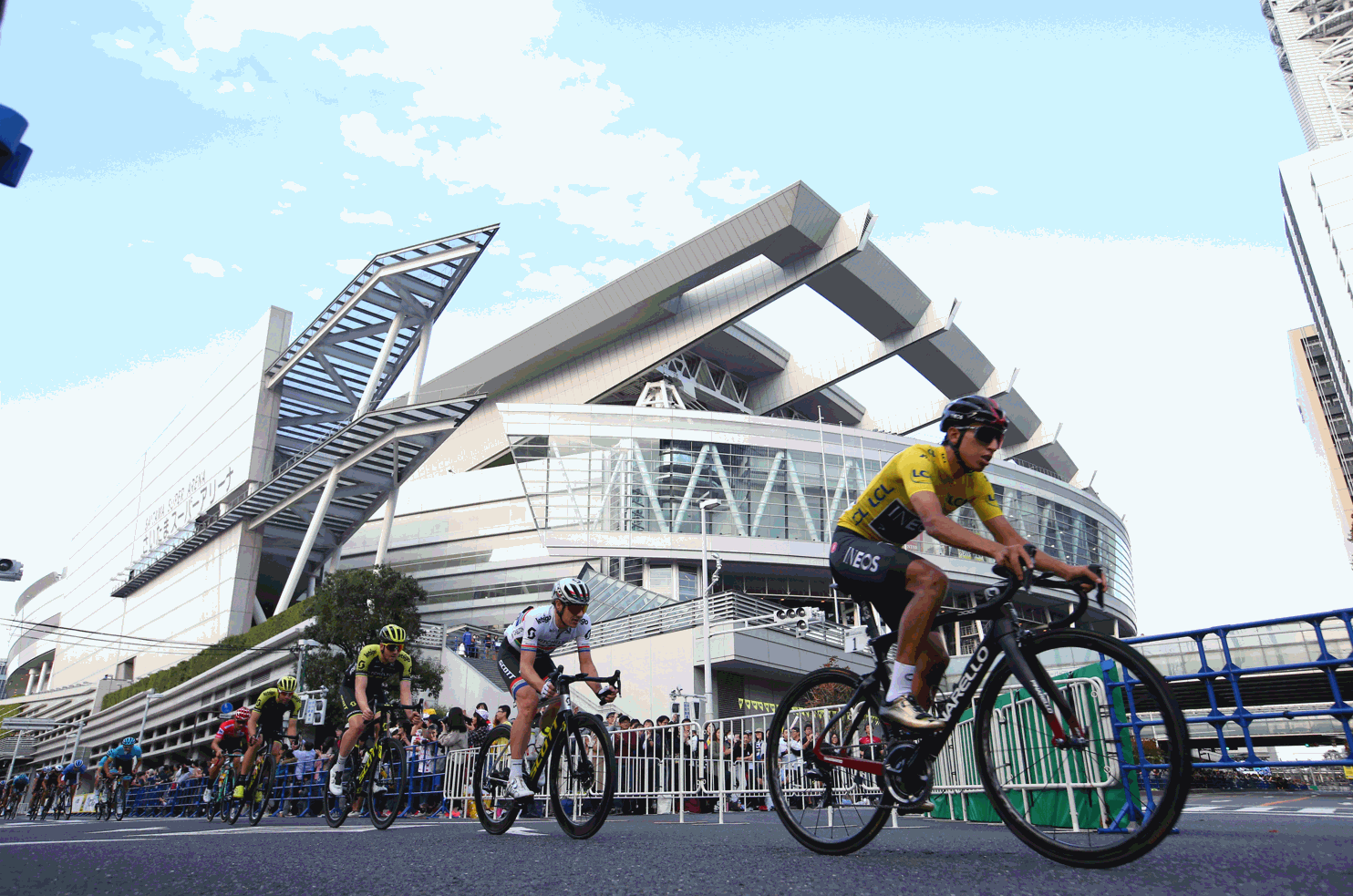 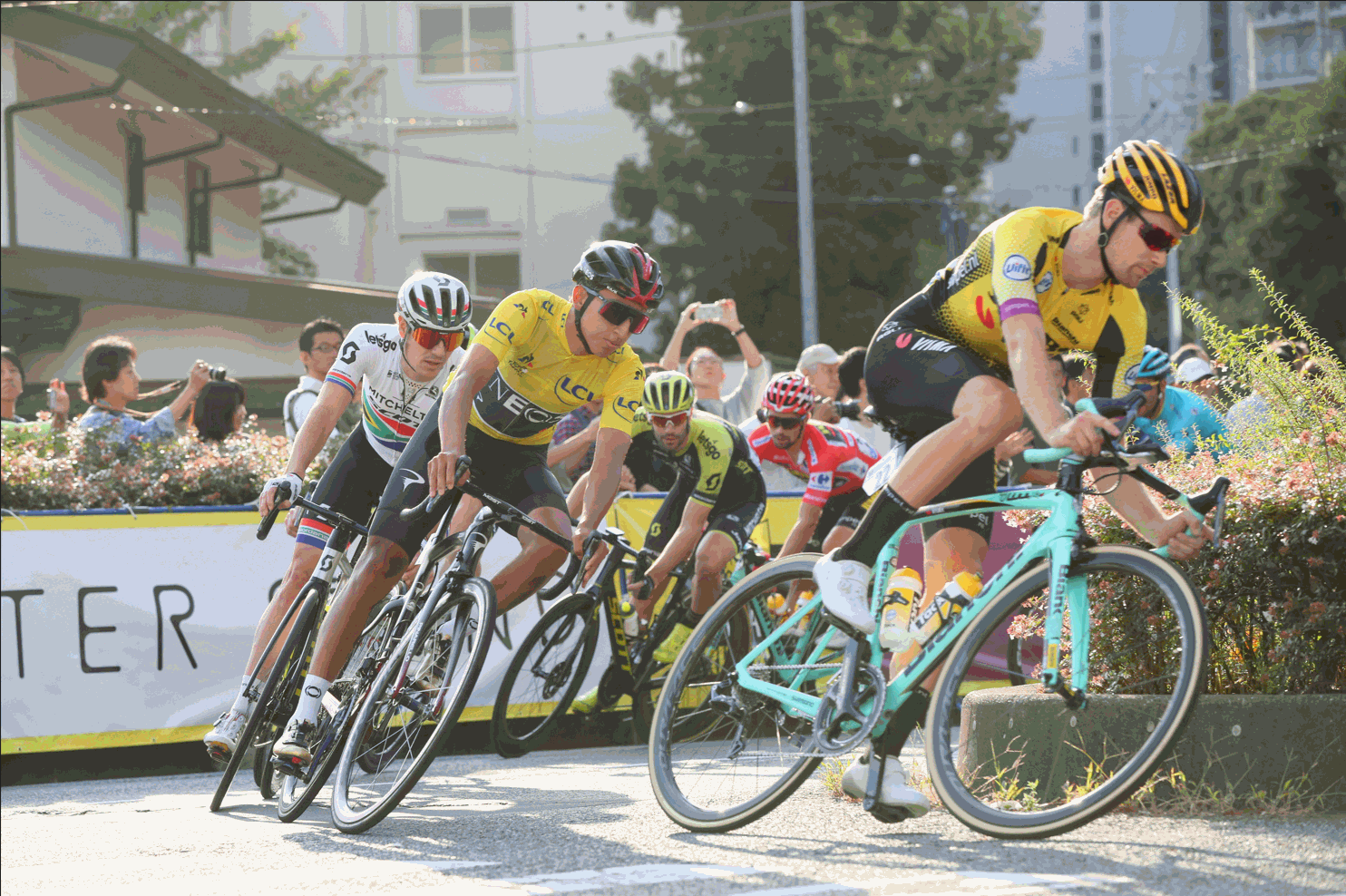